¯^vMZg
wkÿK cwiwPwZ
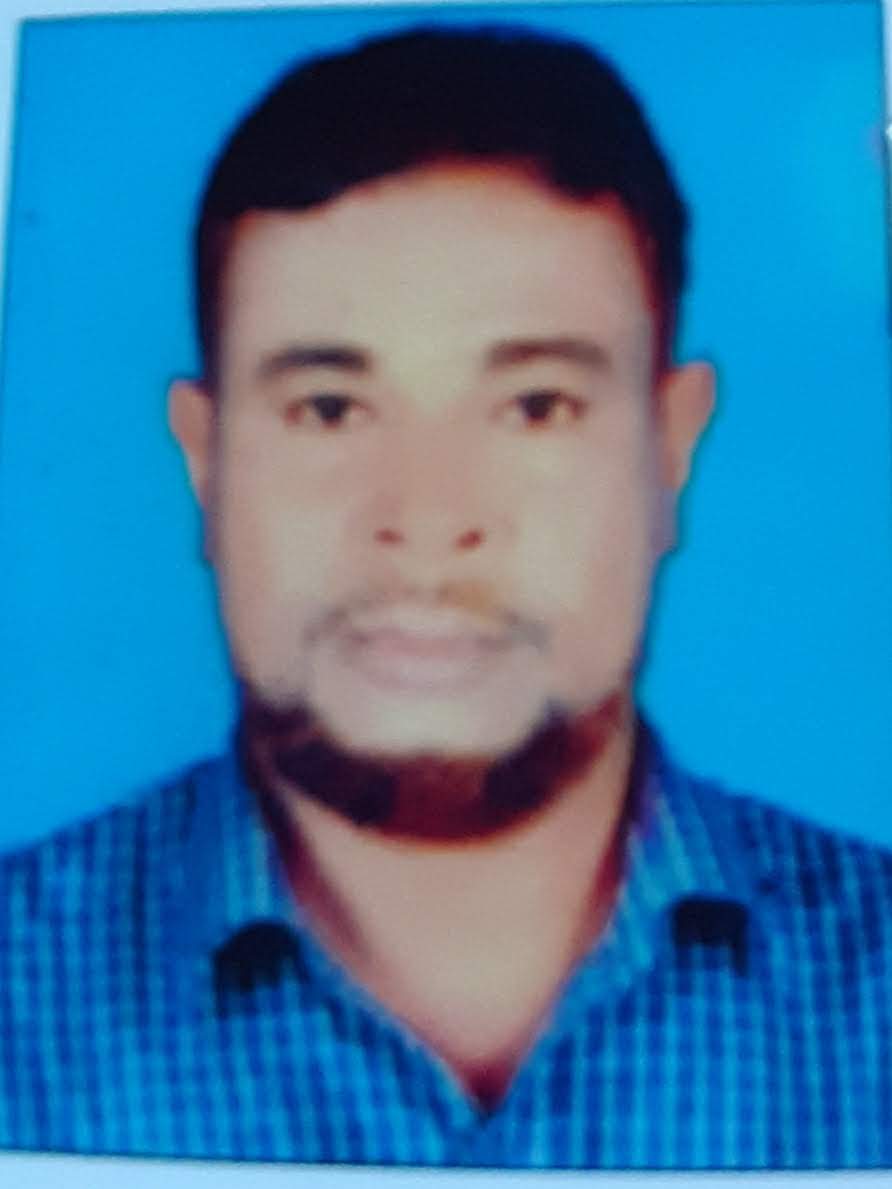 Gm,Gg igRvb Avjx
mnKvix wkÿK
‡K,wR,wf,‡R mw¤§jbx evwjKv gva¨wgK we`¨vjq, `v‡Kvc, Lyjbv|
cvV cwiwPwZ

welq: Bmjvg I ˆbwZK wk&ÿv
beg ‡kÖwY  
Aa¨vq:PZz_© AvLjvK  
cvVÑ6 AvgvbZ
AvR‡Ki cv‡Vi wkLb dj:

                                         
                        AvgvbZ`vwii cwiPq eY©bv Ki‡Z cvi‡e|      
                   Avgvb‡Zi ¸iæZ¡ e¨vL¨v Ki‡Z cvi‡e
                         AvgvbZ iÿvi Dcvq eY©bv Ki‡Z cvi‡e|
Avgvb‡Zi cwiPq:
AvgvbZ Aviwe kã| Gi Av_© Mw”QZ ivLv,wbivc` ivLv| mvaviYZ KviI wbKU ‡Kvb A_©Ñm¤ú`, K_v Mw”QZ ivLv‡K AvgvbZ ejv nq| Z‡e e¨vcKv‡_© ïay abÑm¤ú` bq eis †h ‡Kv‡bv wRwbm Mw”QZ ivLv‡K AvgvbZ e‡j| GKR‡bi Rvb,gvj,m¤§vb,K_vÑcÖwZÁv mewKQzB A‡b¨i wbKU AvgvbZ ¯^ic|
whwb Mw”QZ m¤ú` h_vh_fv‡e msiÿY K‡ib Ges Zv cªK…Z gvwj‡Ki wbKU wdwi‡q †`b Zv‡K ejv nq Avwgb ev AvgvbvZ`vi| 
Avgvbv‡Zi wecixZ n‡jv wLqvbZ| wLqvbZ A_© AvZœmvr Kiv| ÿwZmvab Kiv,f½ Kiv| AvgvbZK…Z `ªe¨ ev welq  h_vh_fv‡e cÖK…Z gvwj‡Ki wbKU wdwi‡q bv w`‡q AvZœmvr Kiv‡K wLqbvZ e‡j| ‡h e¨w³ Mw”QZ wRwb‡mi wLqvbZ K‡i Zv‡K Lvwqb ejv nq|
AvgvbZ iÿvi ¸iƒZ¡:
AvgvbZ iÿv Kiv AvLjv‡K ngw`vnÑi Ab¨Zg ¸Z¡c~Y© w`K| m”PwiÎ e¨w³i g‡a¨ AvgvbvZ`vwi we‡klfv‡e we`¨gb _v‡K | AvgvbZ iÿv Kiv Avjøvn Zvqvjvi wb‡`©k | AvjÑKziAv‡b Avjøvn Zvqvjv e‡j‡Qb, wbðqB Avjøvn †Zvgv‡`i Av‡`k w`‡”Pb  AvgvbZmg~n Zvi  gvwj‡Ki wbKU  cÖZ¨c©Y Ki‡ZÓ(m~iv AvbÑwbmv, AvqvZ- 58)
AvgvbZ iÿv Kiv gywg‡bi Rb¨Avek¨K|cÖK…Z gygwb e¨w³ ‡Kvb Ae¯’v‡ZB Avgvb‡Zi wLqvbZ K‡i bv |gnvbwe m.) e‡j‡Qb|
Ò jv Bgvbv wjgvb AvgvbvZvjvû|Ó
A_©:Òhvi g‡a¨ AgvbvZ`vwi †bB, Zv Bgvb †bB|Ó (gymbv‡` Avngv`)
AvgvbZ iÿv Kiv Bgv‡bi A½ ¯^iæc|Avgvb‡Zi wLqvbZ Kiv  Bgvb`v‡ii ‰ewkó¨ bq| eis GwU gybvwd‡Ki wPý |Avgv‡`i wcÖqbwe (m.) wQ‡jb AvgvbZ`vwii g~Z ©cÖZxK| ‡Nvi kµivI  Zvu‡K AvgvbvZ`vi wn‡m‡e RvbZ, Zvui wbKU Zv‡`i g~j¨evb abÑm¤ú` AvgvbZ ivLZ|Zvu‡K Zviv Avj Avwgb ev wek¦vmx Z_v AvgvbZ`vi bv‡g WvKZ| ivmyjyjøvn(m.)I mvivRxeb AvgvbZ iÿv K‡i P‡j‡Qb| GgbwK wnRi‡Zi mgq g°vi Kvwdiiv hLb Zvu‡K nZ¨v Ki‡Z †ei nq ZLbI wZwb Avgvb‡Zi K_v †fv‡jbwb|wZwb Zv‡`I Mw”PZ m¤ú` cÖK…Z gvwj‡Ki wbKU wdwi‡q †`Iqvi e¨e¯’v K‡iwQ‡ib |
Bmjvwg Rxeb `k©‡b AvgvbZ iÿv AZ¨šÍ ¸iæZ¡c~Y©|Avgvb‡Zi wLqvbZ Kiv m¤ú~Y©iƒ‡c wbwl×,nvivg| gnvbwe (m.)ÑGi nvw`‡m G‡m‡Q wLqvbZ Kiv gybvwdK‡`i Ab¨Zg wb`k©b ¯^iƒc| Avjøvn Zvqvjv wLqvbZKvixi cÖwZ Amš‘ó| gnvb Avjøn e‡jb ÑBbœvjøvnv jv BwneŸyj LvBwbb|A_©:ÒwbðqB Avjøvn Zvqvjv wLqvbZKvix‡`i cQ›` K‡ib bv|Ó (m~iv AvjÑAvbdvj,AvqvZ58)
wLqvbZ gvby‡li cvw_©e Rxe‡bI wech©q †W‡K Av‡b | gnvbwe (m.)e‡j‡Qb, ÒAvgvbZ`vwi m”QjZv I wLqbZ `vwi`ª †W‡K Av‡b|Ó(gymb‡` wknve AvjÑKvhvwq) wLqvbZKvix gvby‡li Av¯’v I wek¦vm f½ K‡i|‡jv‡Kiv Zv‡K N„Yv K‡i|Gwo‡q P‡j | Zvi mv‡_ e¨emvqÑevwYR¨ , †jb‡`b Ki‡Z AvMÖnx nq bv| d‡j wLqbZKvix Avw_©Kfv‡eI wech©¯Í n‡q c‡o|
Avgvb‡Zi †ÿÎ: 
KviI wbKU ‡Kvb `ªe ev wRwbm Mw”PZ ivLv n‡j Zv Aek¨B h_vh_fv‡e msiÿY Ki‡Z n‡e, MwPQZ `ª‡e¨ †Kv‡bviƒc cwieZ©b Kiv hv‡e bv| Zv wbR Kv‡R e¨envi Kiv hv‡e bv| eis cÖK…Z gvwjK hLb PvB‡e ZLbB Zv wdwi‡q w`‡Z n‡e ,GUvB Avgvb‡Zi Bmjvwg bxwZ I c×wZ|Avgvb‡Zi †ÿÎ AZ¨šÍ e¨vcK|ïay ab¯ú`B AvgvbZ bq,eis K_v,KvR,gvb Ñm¤§vbI AvgvbZ n‡Z cv‡i | gnvbwe(m.) e‡j‡Qb,ÒhLb †Kv‡bv ‡jvK K_v e‡j cª¯’vb K‡i ZLb ‡m K_vI GK cÖKvi AvgvbZ ¯^iƒc|Ó(Ave y`vD`)
A_©vr †KD wek^vm K‡i †Kv‡bv K_v  ej‡j Ges Zv †Mvcb ivL‡Z ej‡j †m K_vI AvgvbZ ¯^iƒc| †m K_v A‡b¨i wbKU e‡j †dj‡j Avgvb‡Zi wLqvbZ Kiv nq|Bmjv‡g gvby‡li cÖwZwU `vwqZ¡ I KZ©e¨B AvgvbZ ¯^iƒc|e¨w³MZ Kv‡Ri cvkvcvwk gvbyl‡K AviI  eû `vwqZ¡ cvjb Ki‡Z nq gvby‡li Gme cvwievwiK, mvgvwRK,ivR‰bwZK, RvZxq,AvšÍRv©wZK `vwqZ¡ AvgvbZ wnmv‡e MY¨|
Avgvb‡Zi KwZcq †ÿÎ D‡jøL Kiv n‡jvÑ
1.gvZvwcZvi wbKU mšÍvb AvgvbZ ¯^iƒc|mšÍvb‡K myôzfv‡e cÖwZcvjb Kiv,Zv‡`i mywkÿv w`‡q eo K‡i †Zvjv Zv‡`i  `vwqZ¡|
2. mšÍv‡bi wbKU gvZvwcZv AvgvbZ| gvZvwcZvi AvbyMZ¨ Kiv,Zvu‡`i †mev Kiv mšÍv‡bi KZ©e¨I AvgvbZ|
3. wkÿ‡Ki wbKU QvÎÑQvÎx AvgvbZ | Zv‡`i mywkÿv †`Iqv AvgvbZ ¯^iƒc&|
4.QvÎQvÎx‡`i wbKU we`¨vj‡qi me AvmevecÎ AvgvbZ|G¸‡jvi h_vh_ iÿYv‡eÿY Kiv Zv‡`i KZ©e¨|wkÿK‡`i m¤§vb Kiv,my›`ifv‡e covïbv Kiv BZ¨vw`I wkÿv_©x‡`i wbKU AvgvbZ ¯^iƒc|
5.‡Kv‡bv cÖwZôv‡bi Kg©KZ©v Kg©Pvix‡`i wbKU H cÖwZôvb AvgvbZ ¯^iƒc|H cÖwZôv‡bi mewKQz iÿYv‡eÿY Kiv Zv‡`I KZ©e¨|
6.miKv‡ii wbKU iv‡óªi mKj m¤ú` I RbM‡bi AwaKvi AvgvbZ ¯^iƒc|G¸‡jvi myôz e¨envi bv Kiv wLqvbZ wn‡m‡e MY¨|
7.RbM‡YiwbKU ivóª AvgvbZ m¦iƒc|iv‡óªi ¯^vaxbZv iÿv Kiv, RvZxq Dbœq‡bi †Póv Kiv RbM‡Yi KZ©e¨| ivóªxq m¤ú‡`i AcPq Kiv wLqvbZ wn‡m‡e MY¨| AvgvbZ GKwU gnr¸Y| wbR wbR `vwqZ¡ I KZ©e¨ h_vh_fv‡e cvjb Kivi gva¨‡g gvbyl AvgvbZ iÿv Ki‡Z cv‡i|Avgiv Avgv‡`I `vwqZ¡ I KZ©e¨ cvjb K‡I AvgvbZ iÿv Ki‡Z m‡Pó ne|
evoxi KvR: 
AvgvbZ iÿvi ¸iæZ¦ m¤ú‡K© 10wU evK¨ LvZvq wjL‡e |
ab¨ev`